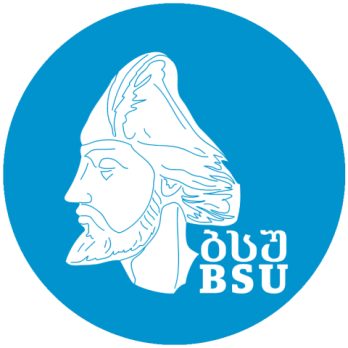 „ქობულეთელ მუჰაჯირთა შთამომავლები   ფაზარის ჰამიდიეში“  (ყოფა და ენობრივი სიტუაცია)
                                         


					მაია კიკვაძე
 					12.06. 2019
1
გეგმა:
ქობულეთელ მუჰაჯირთა ჰამიდიეში დასახლება (დრო და პირობები)
ჰამიდიეს გეოგრაფიული არეალი 
ჰამიდიელ მუჰაჯირთა ნათესაური კავშირები  ქობულეთში მცხოვრებ წინაპრებთან და მათ შთამომავლებთან
ენობრივი სინამდვილე:
ა) ფონეტიკა-ფონოლოგიის დონე
ბ)  მორფო-სინტაქსური დონე (მრავლობითობის გამოხატვა, ზმნის ფორმაწარმოება, მორფოლოგიური ინვენტარი, სინტაგმა და სინტაქსური კონსტრუქციები, კალკები).
გ) ლექსიკის დონე (სიტყვაწარმოების ყალიბები, კომპოზიტები, ხატოვანი სიტყვა-თქმანი,).
2
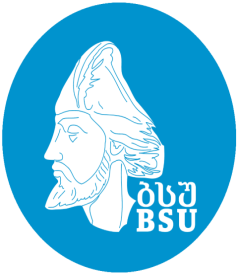 საქართველოს საზღვრებს გარეთ არსებული დიალექტების  კვლევაში, მუჰაჯირთა მეტყველების შესწავლაში გადამწყვეტი მნიშვნელობა სწორედ თურქეთს ენიჭება. ამ მხრივ დღეს საკმაოდ მდიდარი გამოცდილება არსებობს.
3
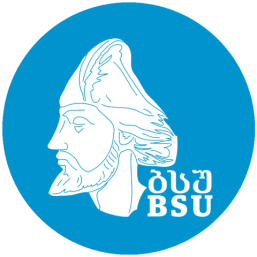 კვლევის მიზანია
რიზეს რეგიონის ფაზარის რაიონის სოფელ ჰამიდიეში მცხოვრებ ქობულეთელ მუჰაჯირთა შთამომავლების მეტყველების, ფოლკლორის, კოლექტიურ მეხსიერებაში ასახული ყოფითი დეტალების, ისტორიის, მატერიალური კულტურისა და ონომასტიკის მასალების მოძიება და მეცნიერული კვლევა.
ქობულეთელ მუჰაჯირთა ყოფისა და ენობრივი სინამდვილის კვლევა არა მარტო ფაზარის ჰამიდიეში, არამედ იმ ქალაქებსა და რაიონებში, სადაც ამჟამად არაკომპაქტურად ცხოვრობენ ჰამიდიედან მიგრირებულები.
4
?
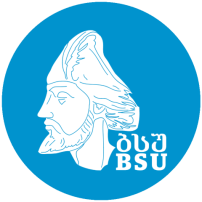 ჰამიდიელებს, განსხვავებით სხვა ქობულეთელი მუჰაჯირებისაგან, საცხოვრებლად ისტორიულ სამშობლოსთან ახლოს მდებარე ტერიტორია აურჩევიათ. სოფელი შავი ზღვის მახლობლად არის გაშენებული. ჰამიდიეში ქობულეთის რაიონის სოფლებიდან (კვირიკე, სოფ. ქობულეთი და სხვ.) გადასახლებული 40-მდე ქართული კომლი ცხოვრობდა. ქართული გვარები: ხარაზი, მჟავანაძე, მემარნე, კაკალაძე, გოგიტიძე, ქათამაძე, ჯაში, გუგუნავა, ცენტერაძე, ართმელაძე, ყენია, ლაზიშვილი... 
ამჟამად მოსახლეობა შემცირებულია შიდა მიგრაციის შედეგად. ჰამიდიელთა შთამომავლები თურქეთის  დიდ ქალაქებში ცხოვრობენ.
.
5
[Speaker Notes: ნორმატიული აქტი- სამართლებრივი აქტის ნაირსახეობაა.]
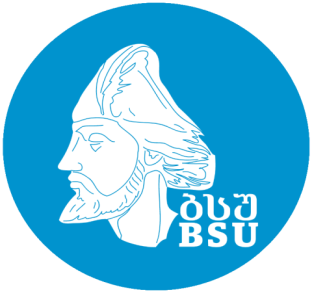 დღეს ჰამიდიეში ორმოცი ქართული ოჯახიდან თხუთმეტიოდეღა შემორჩა. სოფელი შერეულია: იქ, ქობულეთელ მუჰაჯირებთან ერთად ცხოვრობენ ადგილობრივი ლაზები, ასევე, თურქები, რომლებმაც შეისყიდეს ჰამიდიედან წასულთა სახლები.  
ამდენად საინტერესოა: 
სამეტყველო კოდთა  შერევის ხარისხი; 
სამეტყველო  კოდთა   შერევის   შემთხვევები; 
სამეტყველო კოდთა შერევის დონეები:
.
6
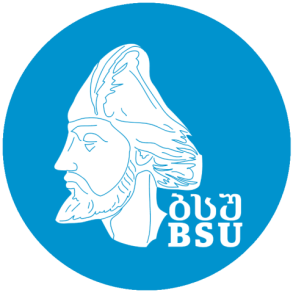 ჰამიდიეს ქობულეთელ მუაჯირთა შთამომავლებში გამოიყოფა სამი კატეგორია: 
ქობულეთელი „მოქართულე“ მუჰაჯირები, რომლებიც დღემდე მკვიდრად ცხოვრობენ ჰამიდიეში.
 2. ჰამიდიედან სხვაგან საცხოვრებლად გადასულები რომლებიც ახერხებენ სოფელში პერიოდულად ჩამოსვლას.
3. ჰამიდიედან სხვაგან საცხოვრებლად  გადასულები, რომლებიც ვერ ახერხებენ სოფელში ჩამოსვლას. მათ შორის, ბუნებრივია, მოსალოდნელია განსხვავება როგორც ყოფის, ისე ენობრივი თვალსაზრისით.
7
სახელები:
არსებითი სახელები:
ოზო - ოზვები = ეზო - ეზოები: „ოზვები (ეზოები) მიხვეტილ-მოხვეტილი იყო, ისე რავა იქნებოდა“.  
ბახჩიები  = ბაღჩები
თა = მთა : „თაიდან მოვიდა კაცი, სულერთია ხულოიდან,  ეუროფიდან “. 
კანა = ყანა:,,ჰამიდიეში კახაბერივით კანა იყო”.
ჩახლახი = ჭახრაკი: „ქვევიდან წყალს ჩახლახით  ეზიდვებოდნენ“.
8
ზედსართავი სახელები:
პაწაი -პატარა
ლუტი = უგემური: „უპილპილო საჭმელი ლუტია“. „საჭმელი ლუტი  გამოსულა“ (ფუტკ. ); საბა (ლუტი - კაცი უსახლკარო, უქონელი). ლუტი უგემური საჭმელის აღსანიშნავად მხოლოდ შ. ფუტკარაძის ,,ჩვენებურების ქართულში“ და ჰამიდიეს ქართულში დადასტურდა. 
სწორი /ტოლი: 1. გათანაბრება, გატოლება: „ქართველები და ჭანები გასწორდენ“; „ემინემ ჩემტოლი  ქართული  არ იცის“; 2. გასწორება/აშენება, აღდგენა: „სახლები გაასწორეს და აქ დაჟდენ“; 3. სწორი/კვირა: „გემი სტამბულში ერთი სწორი მიდიოდა (= ერთი კვირა მიდიოდა)“. 
ხმელი = ტკბილეული: „მიაჭამეთ ხმელი რაცხა“ ( ქიშმიში, კაკალი შოკოლადები, ხმელი ჩირი). 
სქელი - თხელი -წუთხე = მუქი - ღია: „ჩაი  სქელი გინდა, თხელი გინდა?
9
რიცხვითი სახელი
ნაცვალსახელი
მიერნები = მეორეები: „მიერნები ფახირები იყო“. 
ვინდან // ვისიდან ხართ? = ,,ვისი ხარ? რა გვარის ხარ?”;  ,,შენ ვინდან ბრძანდებით? “
აგინები = ესენი: ,,აგინები ტყუილაი საქმიანობენ“.
მაგნები = ეგენი: ,,სამი სული მუშაობს“
10
მიმღეობები
შეწუწუნებული -,,სარმა  უნდა იყოს შეწუწუნებული“. ? ხორცი მეტი უნდა იყოს” თუ კარგად შეზავებული?
მოგოზილი  = აზელილი: „ხორციანი სარმა მოგოზილი  არნა იყოს“. 
გუუნდობელი = მატყუარა: „ მატყუარა ადამიანზე იტყვიან გუუნდობელი ინსანი“.
დაგდული = ჩაკეტილი: „კარები (საზღვარი) დაგდული იყო“.
11
ზმნური ფორმები:
ვიშვი = გავაჩინე:  „გოგოი იქ ვიშვი- ედირნეში, ბიჭი-ართვინში“.
გამოარჩევს  = გამოიყვანს, გამოჩეკს: ,, მოჭო 21 დღეში ჭუჭულს  გამოარჩევს’’.
გააკეთილშობილეს = გაალამაზეს, მოაწესრიგეს: „ გააკეთილშობილეს აქაურობა, არხები  გეიყვანეს, ტყეები გაკაფეს“. 
გაასწორეს = ააშენეს, აღადგინეს: „სახლები გაასწორეს და აქ დაჟდენ“.
გავრუჯეთ = დავწვით: „ აი, რა ვქენით, ცავ, გავრუჯეთ“.
დააჭამეთ = დააყოლეთ: „ხურმა  დააჭამეთ“.
ჩააკეტებიებდა = ააშენებინებდა: ,, ჩემი შვილი  არ ჩააკეტებიებდა აქ სახლს”.
12
ზმნიზედები:
ბევრი / ბოვრლი/ დიდი = ძალიან: „ ხვალე ბოვრლი გაწვიმდესნა“; „დიდი კაი კაცები იყვენ“.
უჩუმათაი  = ჩუმად : ,,უჩუმათაი ვლაპარიკობდით “.
13
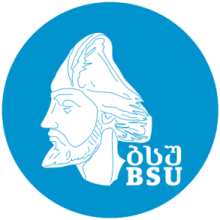 მიკროტოპონიმები: 
აქაურობა - იერის პირი
იქეთელა- ორთა მაჰალე 
ტყისკენაი
პირთაქეთაი - ზღვისპირი (ადრე ჭალას ეძახდნენ)
14
ფრაზეოლოგიზმები: 
კუჭის მოსწრება,  კუჭზე სკდომა = გაბრაზება 
ჭკვაშეფუშული -უჭკუო ქალი
ხატის მტეხელი-= ცელქი, მოუსვენარი (ცელქ ბავშვზე იტყვიან).
ქართულის ღეჭვა = ქართულად ძვლივს ლაპარაკი (ჰამიეთ ფასიოღლი).
ტვინის გაფრენა =დავიწყება: „დაბერდა და ტვინი გაფრინდა“(მეჰმედ გურჯი, ახმედ მემარნე).
15
დალოცვის ფორმულები: 
„ქალ-ბაღანა დეისვენე!“  „თვალმა არ გაგკრას!“ „კაი გულით დამოსახლდეს!“ (იტყვიან ახალდაბადებულ ბავშვზე).
ევფემიზმები:
,,შენ ვინდან ბრძანდებით?“;  „ბძანე, რა  გინდა!
 ” ჰამიეთი  ჩემი დისწულია“(ემინე მჟავანაძე).
16
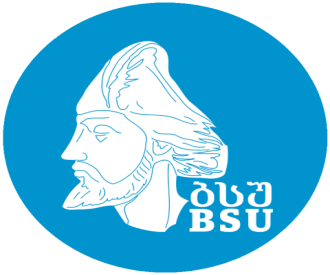 ჰამიდიელ მუჰაჯირთა მეტყველება მოქცეულია, ერთი მხრივ, თურქულის და, მეორე მხრივ, ლაზურის გავლენის ქვეშ, რაც აისახება კიდეც კიდეც მათს ყოფაზე. ეს დღეისათვის შედარებით ახალი მოვლენაა, მაგრამ  მომავალში უთუოდ შექმნის ჰამიდიელ მუჰაჯირთა ქართულის დაკარგვის საფრთხეს.
17
გმადლობთ ყურადღებისთვის!
18